HẢI SẢN
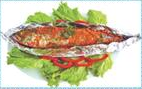 CÁ SAPA TẨM
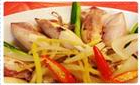 MỰC TRỨNG
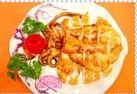 MỰC NẮNG
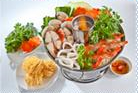 LẨU HẢI SẢN